Figure 1. Participation in the Blue Mountains Hearing Study from 1997–99 to 2002–04. The asterisk indicates ...
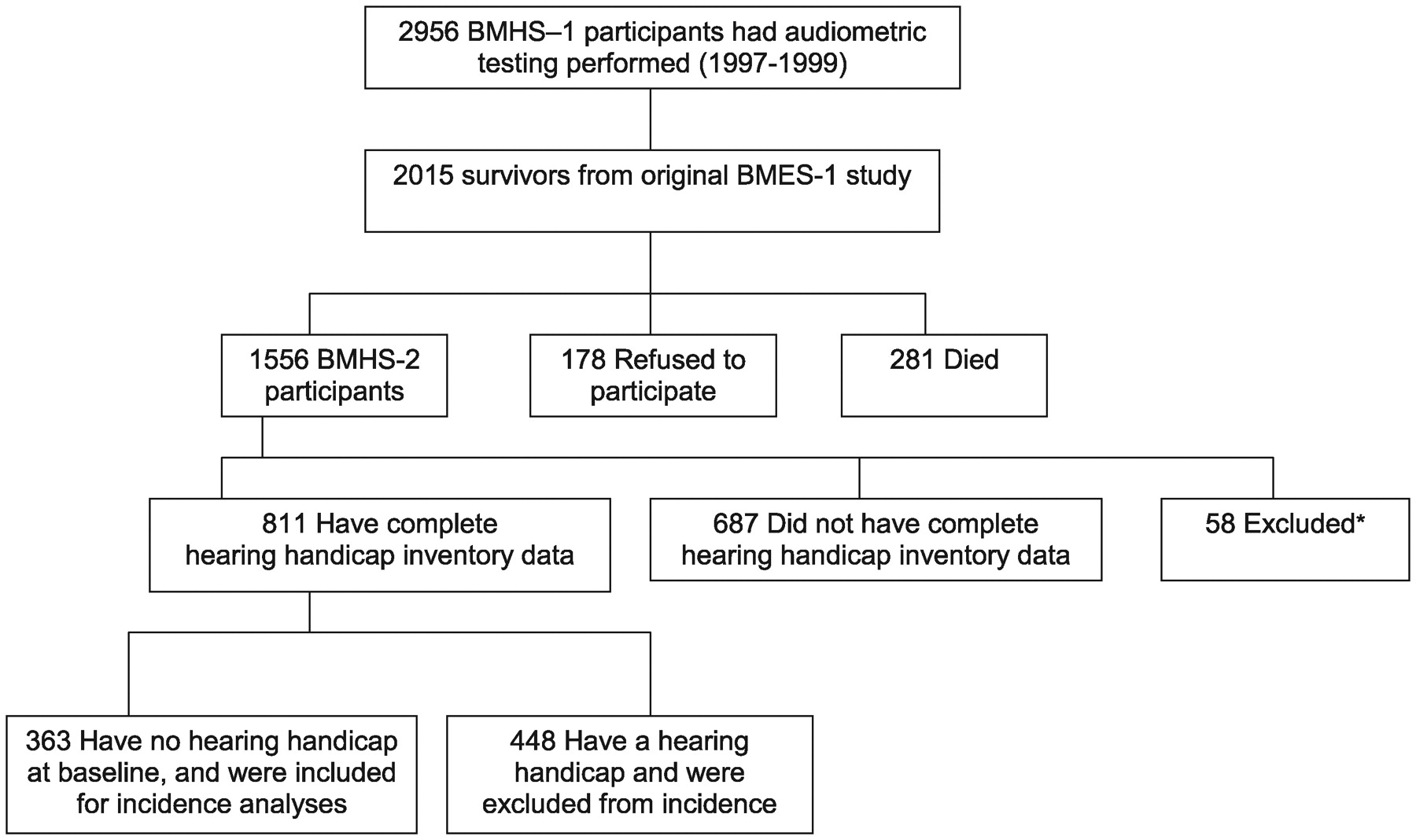 Age Ageing, Volume 41, Issue 5, September 2012, Pages 618–623, https://doi.org/10.1093/ageing/afs058
The content of this slide may be subject to copyright: please see the slide notes for details.
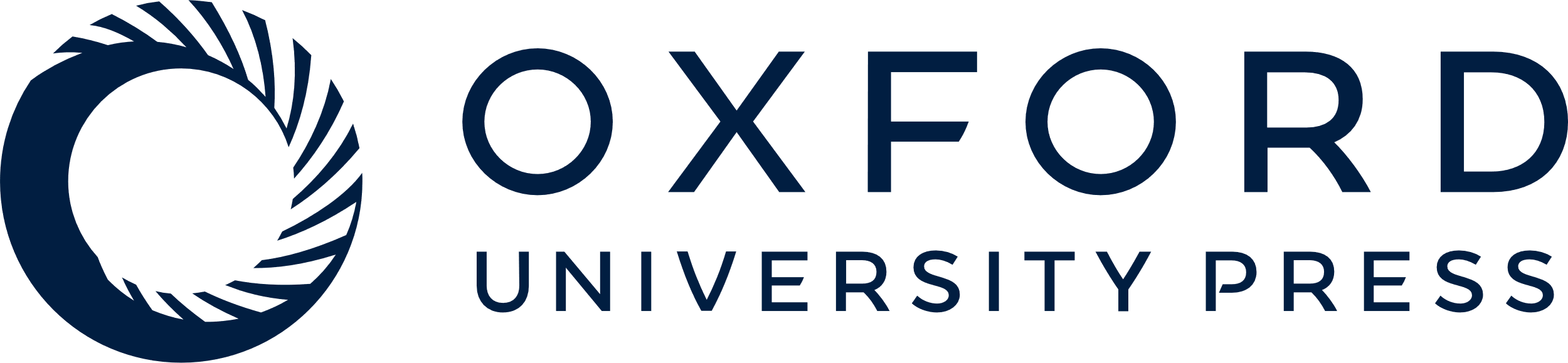 [Speaker Notes: Figure 1. Participation in the Blue Mountains Hearing Study from 1997–99 to 2002–04. The asterisk indicates participants excluded on the basis that they had either conductive hearing loss and/or childhood hearing loss.


Unless provided in the caption above, the following copyright applies to the content of this slide: © The Author 2012. Published by Oxford University Press on behalf of the British Geriatrics Society. All rights reserved. For Permissions, please email: journals.permissions@oup.com]